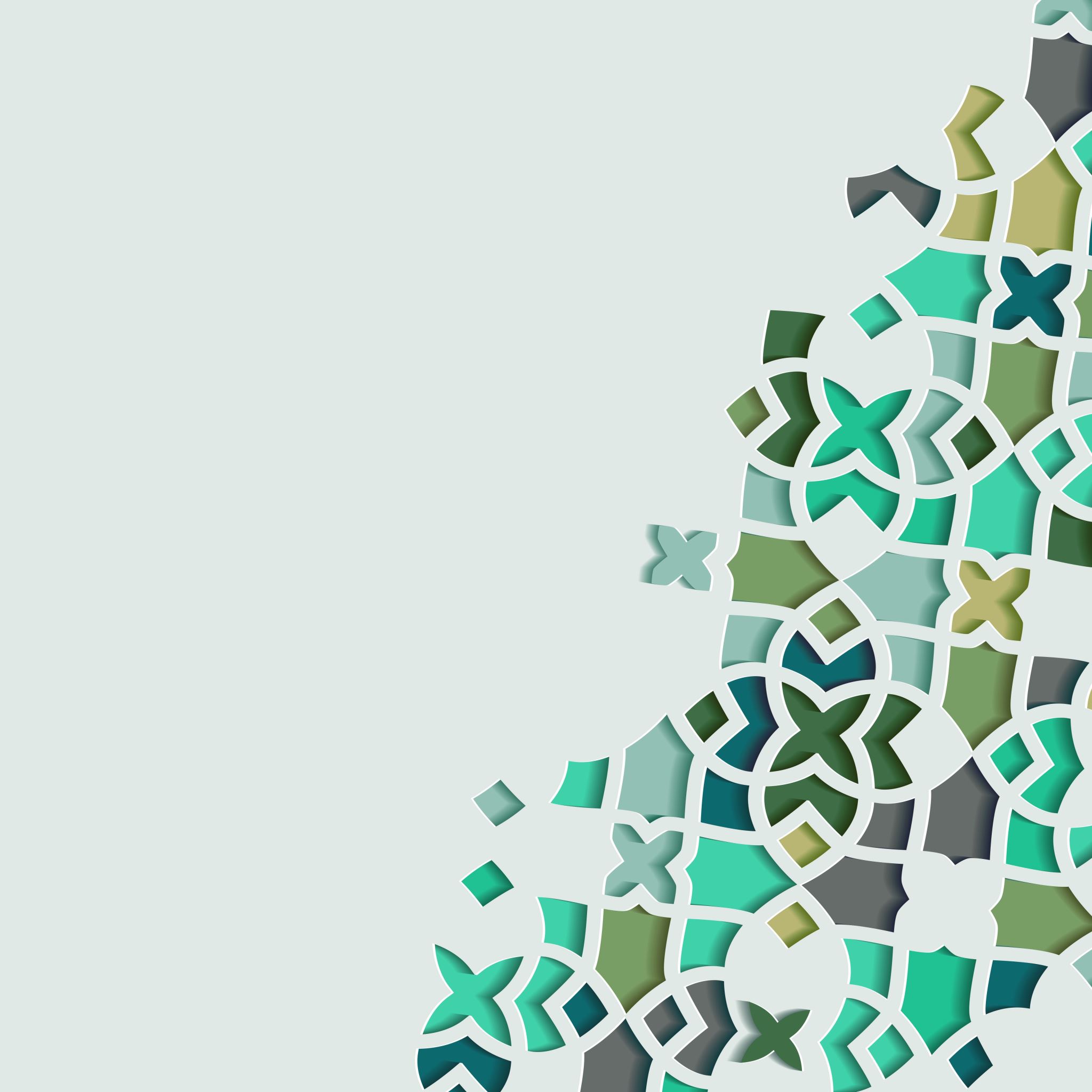 The Life of Prophet Muhammad
Lesson 103
The Death of the Prophet
Anxiety and turmoil engulfed the entirety of Medina. The companions of the Prophet surrounded the house of the Messenger of God (s) with tearful eyes and hearts heavy with sorrow, eager to learn about his condition. 
From time to time, news emerged from his house about the worsening of his illness and the intensification of his pain, extinguishing any hope of his recovery.
People became certain that only a few fleeting moments of the Prophet’s life remained and that the sacred light, which had illuminated the world, was soon to be extinguished.
The Death of the Prophet
Some companions wished to visit their Prophet and leader up close, but his deteriorating health made that impossible. Only the members of his household were permitted to enter his room.
His noble daughter Fatima sat by her father’s bedside, gazing at his radiant face. She observed the sweat of death forming on his forehead and cheek like pearls. Overwhelmed with sorrow and a heart full of anguish, tears streamed down her eyes as she recited lines of poetry, her voice choked with grief and her heart aching:
The Death of the Prophet
وأَبْيَضُ يُسْتَسْقَى الغَمَامُ بِوَجْهِهِ ثِمَالُ اليَتَامَى عِصْمَةٌ لِلْأَرَامِلِ
A radiant one, by whose face the clouds are sought for rain,A refuge for orphans, a protector of widows.
At that very moment, the Messenger of God (s) opened his eyes and said to his daughter, al-Zahra, in a faint voice: "My dear daughter, these are the words of your uncle Abu Talib; do not recite them. Instead, say this..."
The Death of the Prophet
وَما مُحَمَّدٌ إِلاَّ رَسُولٌ قَدْ خَلَتْ مِنْ قَبْلِهِ الرُّسُلُ أَفَإِنْ ماتَ أَوْ قُتِلَ انْقَلَبْتُمْ عَلى أَعْقابِكُمْ وَمَنْ يَنْقَلِبْ عَلى عَقِبَيْهِ فَلَنْ يَضُرَّ اللهَ شَيْئاً وَسَيَجْزِي اللهُ الشَّاكِرِينَ
"Muhammad is no more than a messenger; messengers have passed away before him. So if he dies or is killed, will you turn back on your heels? And whoever turns back on his heels will not harm Allah in the least, and God will reward the grateful.”
Quran 3:144
The Death of the Prophet
Fatima began to weep, so he gestured for her to come closer. She approached, and he whispered something to her that brought a radiant smile to her face.
فَقِيلَ لَهَا: مَا الَّذِي أَسَرَّ إِلَيْكِ رَسُولُ اللَّهِ فَسُرِّيَ عَنْكِ مَا كَانَ عَلَيْكِ مِنَ الْقَلَقِ وَالْحُزْنِ مِنْ وَفَاتِهِ؟فَقَالَتْ: إِنَّهُ خَبَّرَنِي أَنَّنِي أَوَّلُ أَهْلِ بَيْتِهِ لُحُوقًا بِهِ، وَأَنَّهُ لَنْ تَطُولَ الْمُدَّةُ بِي بَعْدَهُ حَتَّى أُدْرِكَهُ، فَسُرِّيَ ذَلِكَ عَنِّي.
She was asked, "What did the Messenger of God whisper to you that relieved the anxiety and sorrow you felt over his passing?” She replied, "He informed me that I would be the first of his household to join him, and that it would not be long after him until I would meet him. This brought me comfort and eased my sorrow.”
Source: Al-Irshad, v. 1 , p. 187
The Death of the Prophet
فَرَوَى الصَّدُوقُ فِي «الأَمَالِي» عَنْ ابْنِ عَبَّاسٍ... ثُمَّ قَالَ صَلَّى اللَّهُ عَلَيْهِ وَ آلِهِ: إِلَيَّ يَا عَلِيُّ، إِلَيَّ يَا عَلِيُّ، إِلَيَّ يَا عَلِيُّ، فَمَا زَالَ يُدْنِيهِ حَتَّى أَخَذَ بِيَدِهِ وَ أَجْلَسَهُ عِنْدَ رَأْسِهِ، ثُمَّ أُغْمِيَ عَلَيْهِ. فَقَامَ الْحَسَنَانِ يَبْكِيَانِ وَ يَصْرُخَانِ وَ أَقْبَلَا حَتَّى وَقَعَا عَلَى رَسُولِ اللَّهِ.
Then the Prophet said: "Come to me, O Ali. Come to me, O Ali. Come to me, O Ali," and he continued bringing him closer until he took his hand and seated him by his head. Then the Prophet lost consciousness. At this point, Al-Hasan and Al-Husayn stood crying and wailing, and they approached until they threw themselves onto the Messenger of God.
The Death of the Prophet
فَأَرَادَ عَلِيٌّ أَنْ يُنَحِّيَهُمَا عَنْهُ فَأَفَاقَ وَ قَالَ لَهُ: يَا عَلِيُّ، دَعْنِي أَشُمَّهُمَا وَ يَشُمَّانِي، وَ أَتَزَوَّدَ مِنْهُمَا وَ يَتَزَوَّدَا مِنِّي، أَمَا إِنَّهُمَا سَيُظْلَمَانِ بَعْدِي وَ يُقْتَلَانِ ظُلْمًا، ثُمَّ قَالَ ثَلَاثًا: فَلَعْنَةُ اللَّهِ عَلَى مَنْ يَظْلِمُهُمَا.
So Ali (a) tried to move them away from him, but the Prophet regained consciousness and said to him: "O Ali, let them be. Let me smell them, and let them smell me. Let me take my leave of them, and let them take their leave of me. Indeed, they will be oppressed after me and killed unjustly.” Then the Prophet repeated three times: "May the curse of God be upon those who oppress them."
The Death of the Prophet
كَانَ رَسُولُ اللَّهِ صَلَّى‌ اللَّهُ‌ عَلَيْهِ‌ وَآلِهِ خِلَالَ فَتْرَةِ مَرَضِهِ وَوَجَعِهِ يُوَلِّي إِعْطَاءَ التَّعَالِيمِ وَالتَّذْكِيرَ بِمَا فِيهِ هِدَايَةُ النَّاسِ اهْتِمَامًا بَالِغًا، فَقَدْ كَانَ يُوصِي بِالصَّلَاةِ وَرِعَايَةِ الرَّقِيقِ فِي الْأَيَّامِ الْأَخِيرَةِ مِنْ حَيَاتِهِ الشَّرِيفَةِ وَيَقُولُ: «الصَّلَاةَ الصَّلَاةَ وَمَا مَلَكَتْ أَيْمَانُكُمْ، أَلْبِسُوا ظُهُورَهُمْ وَأَشْبِعُوا بُطُونَهُمْ وَأَلِينُوا لَهُمُ الْقَوْلَ.
During his illness and final days, the Messenger of God paid great attention to giving instructions and reminding the people about what would guide them. He emphasized the importance of prayer and the proper treatment of slaves. In his last days, he would say: "Prayer, prayer! And [care for] those whom your right hands possess. Clothe their backs, satisfy their hunger, and speak to them gently.”
Source: Tabaqat Al-Kubra, v. 2, p. 254
The Death of the Prophet
وَقَدْ سَأَلَ كَعْبُ الْأَحْبَارِ عُمَرَ بْنَ الْخَطَّابِ بَعْدَ وَفَاةِ رَسُولِ اللَّهِ صَلَّى‌ اللَّهُ‌ عَلَيْهِ‌ وَآلِهِ وَفِي أَيَّامِ خِلَافَةِ الْأَخِيرِ: مَا كَانَ آخِرُ مَا تَكَلَّمَ بِهِ رَسُولُ اللَّهِ صَلَّى‌ اللَّهُ‌ عَلَيْهِ‌ وَآلِهِ؟ فَقَالَ عُمَرُ: سَلْ عَلِيًّا.
Ka'b al-Ahbar asked Umar ibn al-Khattab after the passing of the Messenger of God and during the latter’s caliphate, “What were the last words spoken by the Messenger of God?” Umar replied, “Ask Ali.”
The Death of the Prophet
فَسَأَلَ عَلِيًّا عَلَيْهِ السَّلَامُ، فَقَالَ أَمِيرُ الْمُؤْمِنِينَ عَلَيْهِ السَّلَامُ: أَسْنَدْتُهُ إِلَى صَدْرِي فَوَضَعَ رَأْسَهُ عَلَى مَنْكِبِي فَقَالَ: الصَّلَاةَ الصَّلَاةَ. فَقَالَ كَعْبُ: كَذَلِكَ آخِرُ عَهْدِ الْأَنْبِيَاءِ وَبِهِ أُمِرُوا وَعَلَيْهِ يُبْعَثُونَ.
So Ka'b asked Ali عليه السلام, and the Commander of the Faithful said: “I supported him against my chest, and he placed his head on my shoulder and said: ‘Prayer, prayer.’” Ka'b said: “This was also the final command of the prophets, and it is what they were ordered to emphasize and what they will be raised upon.”

Source: Tabaqat Al-Kubra, v. 2, p. 262
The Death of the Prophet
وَقَدْ فَتَحَ النَّبِيُّ صَلَّى‌ اللَّهُ‌ عَلَيْهِ‌ وَآلِهِ عَيْنَيْهِ فِي آخِرِ لَحْظَةٍ مِنْ حَيَاتِهِ الشَّرِيفَةِ وَقَالَ: "ادْعُوا لِي أَخِي." فَعَرَفَ الْجَمِيعُ بِأَنَّهُ يُرِيدُ عَلِيًّا عَلَيْهِ السَّلَامُ، فَدَعَوْا لَهُ عَلِيًّا. فَقَالَ: "ادْنُ مِنِّي." فَدَنَا مِنْهُ عَلِيٌّ عَلَيْهِ السَّلَامُ، فَاسْتَنَدَ إِلَيْهِ فَلَمْ يَزَلْ مُسْتَنِدًا إِلَيْهِ يُكَلِّمُهُ.
The Prophet opened his eyes during the final moments of his blessed life and said, “Call my brother for me.” Everyone understood that he meant Ali, so they called for Ali. The Prophet  said, “Come closer to me.” Ali came close, and the Prophet leaned on him and continued speaking to him while resting against him.

Source: Tabaqat Al-Kubra, v. 2, p. 263
The Death of the Prophet
فَرَوَى العَيَّاشِيُّ فِي تَفْسِيرِهِ عَنِ البَاقِرِ عَلَيْهِ السَّلَامُ: أَنَّ عَلِيًّا عَلَيْهِ السَّلَامُ لَمَّا غَمَّضَ رَسُولَ اللَّهِ صَلَّى اللَّهُ عَلَيْهِ وَآلِهِ قَالَ: "إِنَّا لِلَّهِ وَإِنَّا إِلَيْهِ رَاجِعُونَ، يَا لَهَا مِنْ مُصِيبَةٍ خَصَّتِ الأَقْرَبِينَ وَعَمَّتِ المُؤْمِنِينَ، لَمْ يُصَابُوا بِمِثْلِهَا قَطُّ، وَلاَ عَايَنُوا مِثْلَهَا.”
Al-‘Ayyashi narrated in his Tafsir on the authority of Imam Al-Baqir (a) that when Ali (a) closed the eyes of the Messenger of God (s) after his passing, he said: “Indeed, we belong to God, and to Him we shall return. What a calamity this is, one that has afflicted those closest to him and encompassed all the believers. Never before have they suffered such a loss, nor witnessed anything like it.”
The Death of the Prophet
At midday on Monday, the 28th of the month of Safar, the pure soul of the Prophet ascended to its Creator and to the eternal gardens of Paradise. He was shrouded in a Yemeni cloak and placed in his chamber for some time. 
The cries of the household rose, and the weeping of his relatives grew louder, so those outside the house realized that the Prophet had passed away. It was not long before the news of his death spread throughout Medina, which quickly turned into a scene of immense mourning
The Death of the Prophet
As news of the Prophet's passing spread, something astonishing occurred: a group emerged, refusing to acknowledge his death and threatening anyone who dared to confirm it. 
وَ ذَلِكَ أَنَّ جَمِيعَ أَهْلِ اَلسِّيَرِ وَ اَلْآثَارِ يَقُولُونَ: إِنَّ اَلنَّبِيَّ صَلَّى اَللَّهُ عَلَيْهِ وَ آلِهِ لَمَّا قَبَضَهُ اَللَّهُ عَزَّ وَ جَلَّ فَخَرَجَ اَلنَّاعِي يَنْعَاهُ خَرَجَ عُمَرُ بْنُ اَلْخَطَّابِ مِنْ مَنْزِلِهِ فَقَالَ وَ اَللَّهِ لاَ أَسْمَعُ أَحَداً يَقُولُ مَاتَ رَسُولُ اَللَّهِ إِلاَّ قَتَلْتُهُ إِنَّ رَسُولَ اَللَّهِ لَمْ يَمُتْ وَ إِنَّمَا غَابَ عَنَّا كَمَا غَابَ مُوسَى عَنْ قَوْمِهِ أَرْبَعِينَ لَيْلَةً
Umar ibn al-Khattab came out of his house and said: "By God, if I hear anyone say that the Messenger of Allah has died, I will kill him! The Messenger of God has not died; rather, he has disappeared from us just as Musa (Moses) disappeared from his people for forty nights."
The Death of the Prophet
وَ اَللَّهِ لَيَرْجِعَنَّ رَسُولُ اَللَّهِ إِلَى قَوْمِهِ كَمَا رَجَعَ مُوسَى إِلَى قَوْمِهِ وَ لَيَقْطَعَنَّ أَيْدِيَ رِجَالٍ وَ أَرْجُلَهُمْ فَلَمْ يَزَلْ عَلَى ذَلِكَ يَقُولُ هَذَا اَلْقَوْلَ فِي مَحْفِلٍ بَعْدَ مَحْفِلٍ حَتَّى خَرَجَ إِلَيْهِ أَبُو بَكْرٍ فَقَالَ لَهُ عَلَى رِسْلِكَ يَا عُمَرُ
"By God, the Messenger of God will surely return to his people just as Musa (Moses) returned to his people, and he will cut off the hands and feet of some men." He continued to repeat these words, gathering after gathering, until Abu Bakr came out to him and said: "Calm down, O Umar."
The Death of the Prophet
فَلَمْ يُنْصِتْ لَهُ فَلَمَّا رَأَى أَنَّهُ لاَ يُنْصِتُ لَهُ قَامَ قَائِماً فَحَمِدَ اَللَّهَ وَ أَثْنَى عَلَيْهِ وَ صَلَّى عَلَى اَلنَّبِيِّ صَلَّى اَللَّهُ عَلَيْهِ وَ آلِهِ ثُمَّ قَالَ أَيُّهَا اَلنَّاسُ مَنْ كَانَ يَعْبُدُ مُحَمَّداً فَإِنَّ مُحَمَّداً قَدْ مَاتَ وَ مَنْ كَانَ يَعْبُدُ اَللَّهَ سُبْحَانَهُ وَ تَعَالَى فَإِنَّ اَللَّهَ سُبْحَانَهُ حَيٌّ لاَ يَمُوتُ وَ لَقَدْ نَعَى نَبِيَّهُ إِلَى نَفْسِهِ وَ هُوَ بَيْنَ أَظْهُرِكُمْ فَقَالَ إِنَّكَ مَيِّتٌ وَ إِنَّهُمْ مَيِّتُونَ  قَالُوا فَحِينَئِذٍ كَفَّ عُمَرُ عَنِ اَلْقَوْلِ اَلَّذِي كَانَ يَقُولُ بِهِ
But Umar did not listen to him. When Abu Bakr saw that Umar was not paying attention, he stood up, praised Allah, glorified Him, and sent blessings upon the Prophet. Then he said: "O people! Whoever used to worship Muhammad, then Muhammad has indeed died. But whoever worships Allah, then Allah, Glorified and Exalted, is Ever-Living and does not die. Indeed, Allah has announced the passing of His Prophet to Himself while he was among you, as He said: 'Indeed, you will die, and they will die.' (Surah Az-Zumar, 39:30)” They said that it was at this moment that Umar ceased the words he had been saying.
The Death of the Prophet
The moment the Prophet passed away, discord appeared before his pure body was even laid to rest. Ibn Ishaq paints a clear picture of the strife that erupted after his passing, saying:
إبْنُ إِسْحَاقَ: وَلَمَّا قُبِضَ رَسُولُ اللَّهِ صَلَّى اللَّهُ عَلَيْهِ وَسَلَّمَ، انْحَازَ هَذَا الْحَيُّ مِنَ الْأَنْصَارِ إِلَى سَعْدِ بْنِ عُبَادَةَ فِي سَقِيفَةِ بَنِي سَاعِدَةَ، وَاعْتَزَلَ عَلِيُّ بْنُ أَبِي طَالِبٍ وَالزُّبَيْرُ بْنُ الْعَوَّامِ وَطَلْحَةُ بْنُ عُبَيْدِ اللَّهِ فِي بَيْتِ فَاطِمَةَ، وَانْحَازَ بَقِيَّةُ الْمُهَاجِرِينَ إِلَى أَبِي بَكْرٍ، وَانْحَازَ مَعَهُمْ أُسَيْدُ بْنُ حُضَيْرٍ، فِي بَنِي عَبْدِ الْأَشْهَلِ.
Ibn Ishaq said: When the Messenger of God passed away, this group of the Ansar gathered around Sa’d ibn Ubadah in the Saqifah of Banu Sa’idah. Meanwhile, Ali ibn Abi Talib, Zubair ibn al-Awwam, and Talha ibn Ubayd Allah secluded themselves in the house of Fatimah. The rest of the Muhajirun gathered around Abu Bakr, joined by Usayd ibn Hudayr from Banu Abd al-Ashhal.
The Death of the Prophet
The standard Sunni position is that these companions prioritized the pledge of allegiance (bay'ah) as the most important matter.
What is worth noting here is this: if the issue of succession (caliphate) was so critical that neglecting it would lead to immense harm, why did the Prophet not address it clearly and leave no ambiguity for the people? Was it not more appropriate for him to resolve this matter and prevent any future discord? Or did Abu Bakr and Umar care for Islam more than the Prophet?
The Death of the Prophet
Al-Mufid mentioned in "Al-Irshad" that when Ali prepared to wash the body of the Messenger of God, he summoned al-Fadl ibn Abbas and blindfolded his eyes—following the Prophet's instructions—and instructed him to hand him water for the washing. Then Ali tore the Prophet’s shirt from the neck opening to his navel, and he personally undertook the tasks of washing, anointing, and shrouding the Prophet.
The Death of the Prophet
عَنْ ابْنِ عَبَّاسٍ قَالَ: لَمَّا فَرَغَ عَلِيٌّ عَلَيْهِ السَّلَامُ مِنْ غُسْلِهِ (وَكَفَّنَهُ) كَشَفَ الإِزَارَ عَنْ وَجْهِهِ ثُمَّ قَالَ: "بِأَبِي أَنْتَ وَأُمِّي، طِبْتَ حَيًّا وَطِبْتَ مَيِّتًا، لَقَدِ انْقَطَعَ بِمَوْتِكَ مَا لَمْ يَنْقَطِعْ بِمَوْتِ أَحَدٍ مِمَّنْ سِوَاكَ مِنَ النُّبُوَّةِ وَالأَنْبَاءِ
When Ali finished washing (and shrouding) the body of the Prophet, he uncovered his face and said: "May my father and mother be sacrificed for you. You were pure in life and pure in death. With your passing, what ended was something that had never ended with the death of anyone else—the continuity of prophethood and divine revelation.
The Death of the Prophet
خُصِّصْتَ حَتَّى صِرْتَ مُسَلِّيًا عَمَّنْ سِوَاكَ، وَعُمِّمْتَ حَتَّى صَارَ النَّاسُ فِيكَ سَوَاءً. وَلَوْلَا أَنَّكَ أَمَرْتَ بِالصَّبْرِ وَنَهَيْتَ عَنِ الْجَزَعِ لَأَنْفَدْنَا عَلَيْكَ مَاءَ الشُّؤُونِ. بِأَبِي أَنْتَ وَأُمِّي، اذْكُرْنَا عِنْدَ رَبِّكَ وَاجْعَلْنَا مِنْ هَمِّكَ." ثُمَّ أَكَبَّ عَلَيْهِ فَقَبَّلَ وَجْهَهُ، وَمَدَّ الإِزَارَ عَلَيْهِ.
You were so unique that you brought solace for the loss of others, and yet you were so universal that all people were equal in their attachment to you. If it were not for the fact that you commanded patience and forbade despair, we would have exhausted our tears mourning you. May my father and mother be sacrificed for you—remember us before your Lord and make us among your concerns.” Then he leaned forward, kissed his face, and covered it with the shroud.
The Death of the Prophet
رَوَى الكُلِينِيُّ عَنِ الصَّادِقِ عَلَيْهِ السَّلَامُ قَالَ: أَتَى العَبَّاسُ أَمِيرَ المُؤْمِنِينَ عَلَيْهِ السَّلَامُ فَقَالَ لَهُ: "يَا عَلِيُّ، إِنَّ النَّاسَ قَدِ اجْتَمَعُوا عَلَى أَنْ يُؤَمَّهُمْ رَجُلٌ مِنْهُمْ (فَيُصَلُّوا عَلَى النَّبِيِّ) وَيَدْفِنُوهُ فِي بَقِيعِ الْمُصَلَّى." فَخَرَجَ أَمِيرُ المُؤْمِنِينَ إِلَى النَّاسِ فَقَالَ لَهُمْ: "يَا أَيُّهَا النَّاسُ، إِنَّ رَسُولَ اللَّهِ إِمَامُنَا حَيًّا وَمَيِّتًا، وَ(قَدْ) قَالَ: إِنِّي أُدْفَنُ فِي الْبُقْعَةِ الَّتِي أُقْبَضُ فِيهَا.”
Al-Abbas came to the Commander of the Faithful and said to him: "O Ali, the people have gathered to appoint one of them to lead the prayer for the Prophet  and bury him in the Baqi' prayer ground." The Commander of the Faithful then went out to the people and said to them: "O people, the Messenger of God is our Imam in life and in death, and he has said: ‘I am to be buried in the place where I pass away.’”

Source: Al-Kafi, v. 1, p. 451
The Death of the Prophet
عن عائشةَ قالت : ما علِمنا بدفنِ رسولِ اللهِ صلَّى اللهُ عليه وسلَّم حتَّى سمِعنا صوتَ المساحي من جوفِ اللَّيلِ ليلةَ الأربعاءِ
Aisha said: "We did not know about the burial of the Messenger of God until we heard the sound of digging tools in the depths of the night on the night of Wednesday.”
Ibn Hisham writes:
وَرَسُولُ اللَّهِ صَلَّى اللَّهُ عَلَيْهِ وَسَلَّمَ فِي بَيْتِهِ لَمْ يُفْرَغْ مِنْ أَمْرِهِ، قَدْ أُغْلِقَ دُونَهُ الْبَابُ أَهْلُهُ.
The Messenger of God was in his room, and his affairs had not yet been completed, as his family had closed the door behind him.
The Death of the Prophet
ثُمَّ أَمَرَ النَّاسَ أَنْ يَدْخُلُوا عَلَيْهِ عَشَرَةً عَشَرَةً فَيُصَلُّونَ عَلَيْهِ ثُمَّ يَخْرُجُونَ، ثُمَّ أَدْخَلَ عَلَيْهِ عَشَرَةً فَدَارُوا حَوْلَهُ وَوَقَفَ أَمِيرُ الْمُؤْمِنِينَ فِي وَسَطِهِمْ فَقَرَأَ: إِنَّ اللَّهَ وَمَلَائِكَتَهُ يُصَلُّونَ عَلَى النَّبِيِّ يَا أَيُّهَا الَّذِينَ آمَنُوا صَلُّوا عَلَيْهِ وَسَلِّمُوا تَسْلِيمًا فَيَقْرَؤُونَ كَمَا يَقْرَأُ، حَتَّى صَلَّى عَلَيْهِ أَهْلُ الْمَدِينَةِ وَأَهْلُ الْعَوَالِي.
Then he instructed the people to enter in groups of ten at a time to pray over him, and then leave. He admitted another group of ten, who gathered around him. The Commander of the Faithful stood among them and recited: “Indeed, God and His angels send blessings upon the Prophet. O you who have believed, ask [God to confer] blessings upon him and ask submit to him in complete submission” (Surah Al-Ahzab, 33:56) They recited as he did, until all the people of Medina and the surrounding areas had prayed over him.

Source: Al-Kafi, v. 1, p. 450
The Death of the Prophet
وَقَالَ المُفِيدُ: وَفَاتَ أَكْثَرُ النَّاسِ الصَّلَاةَ عَلَى رَسُولِ اللَّهِ لِتَشَاجُرِهِمْ فِي أَمْرِ خِلَافَتِهِ
Al-Mufid said: Most people missed the opportunity to pray over the Messenger of God due to their disputes over his succession!
The custom of the people of Makkah was to dig a duhrih (a hollow in the middle of the grave) for burial, and the one who would dig graves for them in Medina was Abu Ubaydah ibn al-Jarrah. However, the people of Medina used the lahd (a niche on the side of the grave), and the one who would dig graves for them was Abu Talhah Zayd ibn Sahl al-Ansari.
The Death of the Prophet
Al-Abbas said: "O God, choose what is best for Your Prophet." He then sent two men to call Abu Ubaydah and Abu Talhah, whichever of them could be found first. They found Abu Talhah Zayd ibn Sahl, who was brought and instructed: "Dig a grave for the Messenger of God." So he dug a lahd (a side niche).
The Ansar were gathered around the house and called out to Ali: O Ali, we remind you of Allah and of our right today regarding the Messenger of God! Do not let it be lost. Allow one of us to be involved in burying the Messenger of God so that we may have a share in laying him to rest."
The Death of the Prophet
Ali said: "Let Aws ibn Khawli enter." Aws was a distinguished companion from the Khazraj tribe who had participated in the Battle of Badr. When Aws entered, Ali said to him: "Descend into the grave." So Aws descended, and Ali carried the Prophet  and lowered him into the grave, placing him in the hands of Aws al-Khazraji. Once the Prophet  was placed on the ground, Ali said to Aws: "Come out." And Aws exited the grave. (Al-Irshad, v. 1, p. 188)
Then Ali  descended into the grave, uncovered the face of the Messenger of God, and placed his cheek on the ground, directing him toward the qibla on his right side. Then he arranged the bricks over the niche (lahd), exited the grave, and covered it with earth.
The Death of the Prophet
While Ali was leveling the grave of the Messenger of God with a mattock in his hand, a man came to him and said: "The people have pledged allegiance to Abu Bakr, and the freed captives (Tulaqāʾ) hastened to secure the pledge for him out of fear that you might take control of the matter. Meanwhile, the Ansar were divided due to their disagreements, leading to their failure.” Ali placed the mattock on the ground with his hand resting on it and said...
The Death of the Prophet
الم*`أَ حَسِبَ اَلنََّاسُ أَنْ يُتْرَكُوا أَنْ يَقُولُوا آمَنََّا وَ هُمْ لاََ يُفْتَنُونَ* `وَ لَقَدْ فَتَنَّا اَلَّذِينَ مِنْ قَبْلِهِمْ فَلَيَعْلَمَنَّ اَللََّهُ اَلَّذِينَ صَدَقُوا وَ لَيَعْلَمَنَّ اَلْكََاذِبِينَ*`أَمْ حَسِبَ اَلَّذِينَ يَعْمَلُونَ اَلسَّيِّئََاتِ أَنْ يَسْبِقُونََا سََاءَ مََا يَحْكُمُونَ 
Alif, Lam, Meem. Do the people think that they will be left to say, "We believe," and they will not be tested? We certainly tested those before them, and God will surely make evident those who are truthful, and He will surely make evident the liars. Or do those who commit evil deeds think they can outrun Us? Evil indeed is what they judge.
Quran 29:1-4